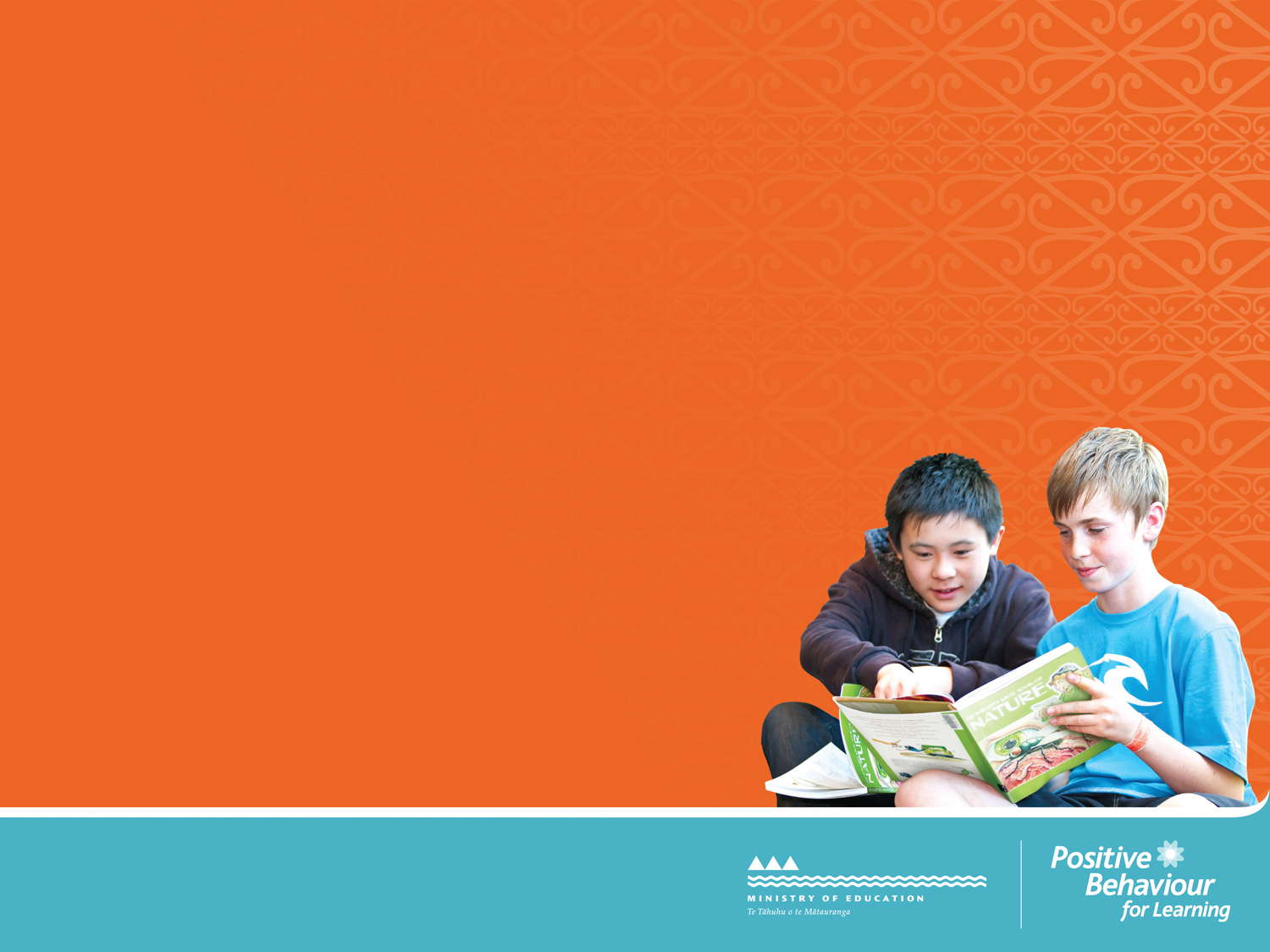 POSITIVE BEHAVIOUR FOR LEARNING
Wellbeing@School  - website and toolkit
27 April 2012
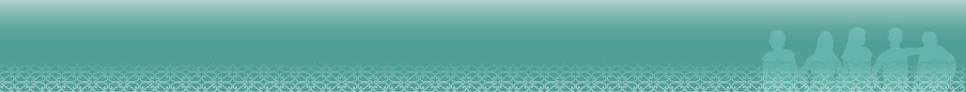 Wellbeing@School Website
www.wellbeing@school.org.nz available to schools on 7 May 2012 Building a safe and caring school climate that deters bullying(Former name: Safe School Climate)
[Speaker Notes: The full name of W@S is…..

This shows the focus of the W@S tools and processes and has been selected to indicate that we are focused on the SOCIAL aspect of wellbeing. 

Former name……]
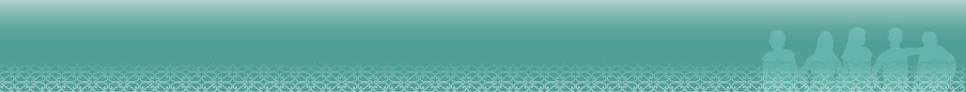 A way of working: The self-review cycle
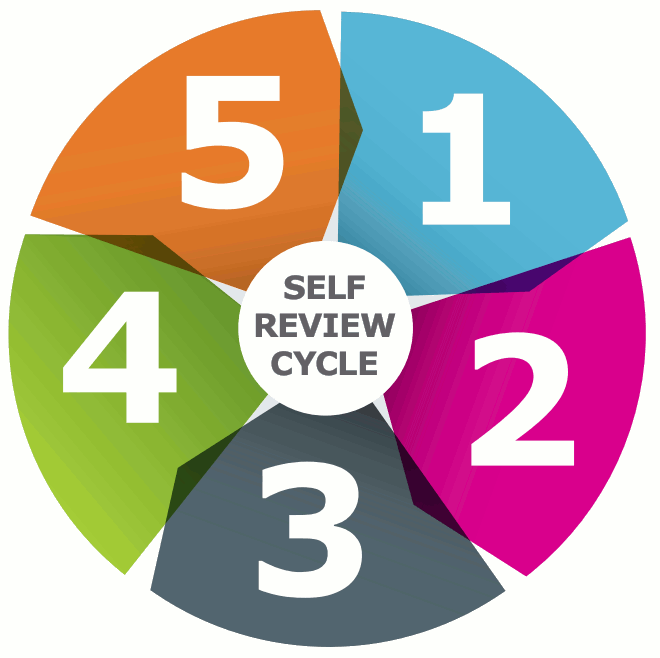 Planning & preparation (Putting in place a review team)
Reviewing & improving (Re-using  W@S tools to chart change)
Gathering data & assessing needs (Using the W@S tools)
Taking action
Next step planning (Using W@S reports & modules)
[Speaker Notes: Wellbeing@School is baded on a self-review cycle. To model the idea that the tools need to be used within an overall process we have designed a self-review cycle that surrounds the use of the tools …

Longer-term studies of anti-bullying interventions often show short term success, followed by a return to previous behaviours over-time.  For this reason we have grounded the use of the W@S tools in a self-review process that is designed to be cyclical and long-term (and managed by schools so they have ownership over it).

This process has 5 steps. We are using it to structure the W@S website.  E.g., schools will access at Step 1      XXX]
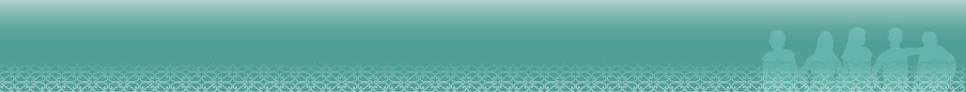 Wellbeing@School: Building a safe and caring school climate that deters bullying
Step One: Planning and preparation
The two key parts of a whole school approach are:
a way of thinking about schools as a multidimensional and interactive system
a process for change in schools that involves all community members working together.
Wellbeing@School: Building a safe and caring school climate that deters bullying
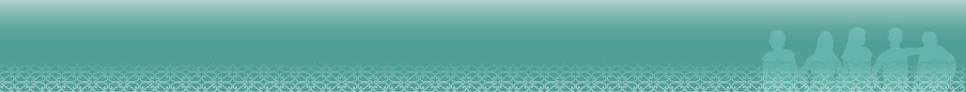 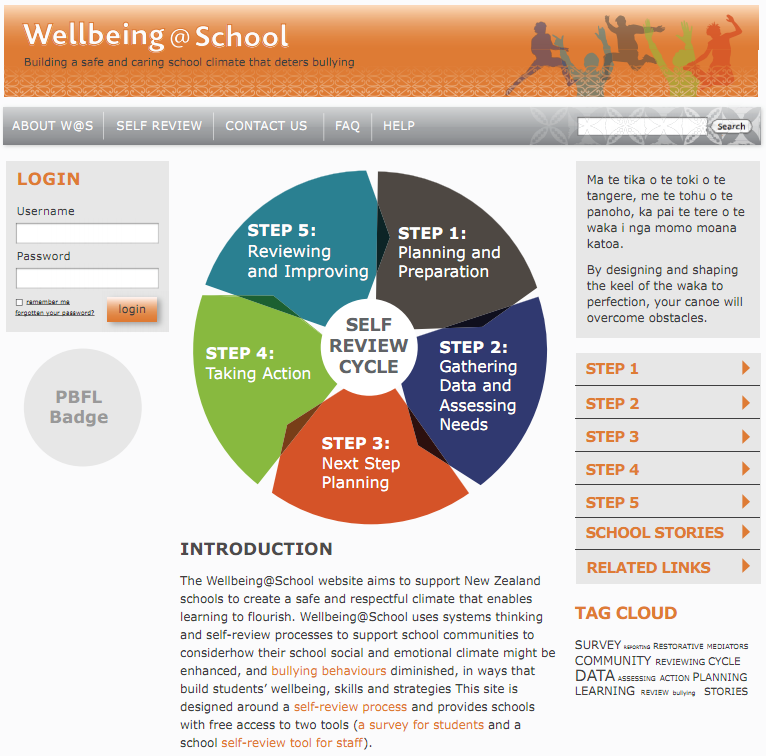 [Speaker Notes: The website is designed to provide sufficient information to support the tools – and to connect (or link) to further related information.

A school will need to register before they can use the tools – this is because they will need to agree to terms of use and have an account that stores their data securely.]
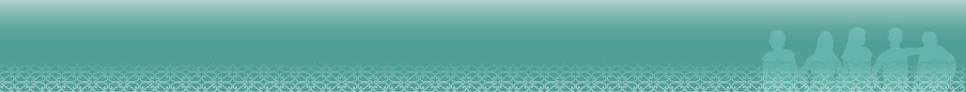 Wellbeing@School –school administration
[Speaker Notes: Shot of School administration area – explanation of icons on next slide]
There are a number of functions available for surveys in the Current survey list:

	Downloadable  version of the survey 
(Student Survey, Teacher Survey or School Self-Review Tool);

             Survey administration: link to the survey, sending emails, archiving the survey,  adding classes and data entry function (for the Student Survey).

           or       Access to the survey – can turn access off/on for each type of survey

Done: The number of surveys that have been completed.

	Summary reports: shows the summary reports for the survey results.

	Archive survey icon
	
	Delete survey – you can delete a survey only if it is empty
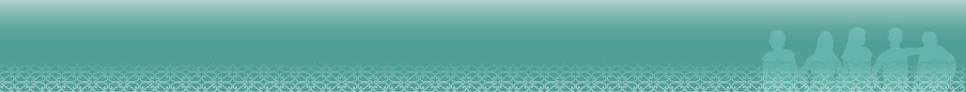 Wellbeing@School – Step One : Planning and preparation
Explanation of dashboard
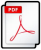 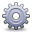 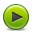 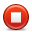 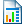 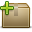 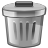 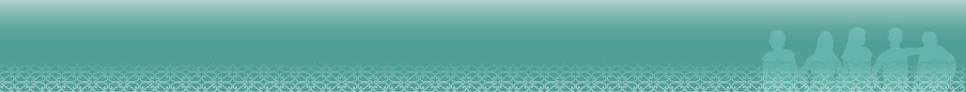 Wellbeing@School: Building a safe and caring school climate that deters bullying
Step Two: Gathering Data
Keypoints about using the Wellbeing@School tools to collect data
Use the W@S tools together to build a picture of students and staffs view of school practice
The W@S tools can be used to provide needs assessment and baseline data
Self Review and needs assessment data is best gathered from more than one source
This data can be used to start discussions and raise awareness about how different groups view the school
Develop a plan for how data will be collected over time
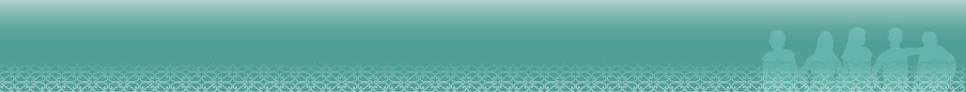 Wellbeing@School: Step 2 –Gathering Data
[Speaker Notes: In response to the initial brief, we are designing a website that offers these services for schools.

1)  2 tools (SS and SSRT – an audit of school practice intended to be completed by a review team) XXX
2)  Support for the tools (reporting for schools)
3)  Next step modules (reports will show areas of strength and possible next steps). Modules link schools to evidenced-informed approaches to plan approaches and address next steps.
4) We have designed the site so that the tools and support are offered within the framework of a self-review cycle]
The Student Survey
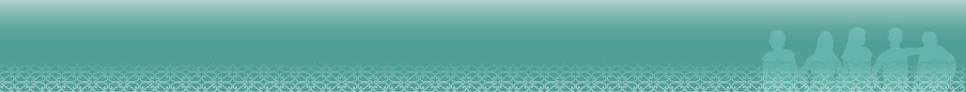 Survey versions
Year 5-8 (Primary)
Year 7-13 (Intermediate & Secondary)
Survey process
Completed by class groups online or in hardcopy
Online reports show combined  student data and sub-groups (e.g., year level, gender, ethnicity, class)
The student survey is….
designed to collect students’ perspectives on different aspects of school life
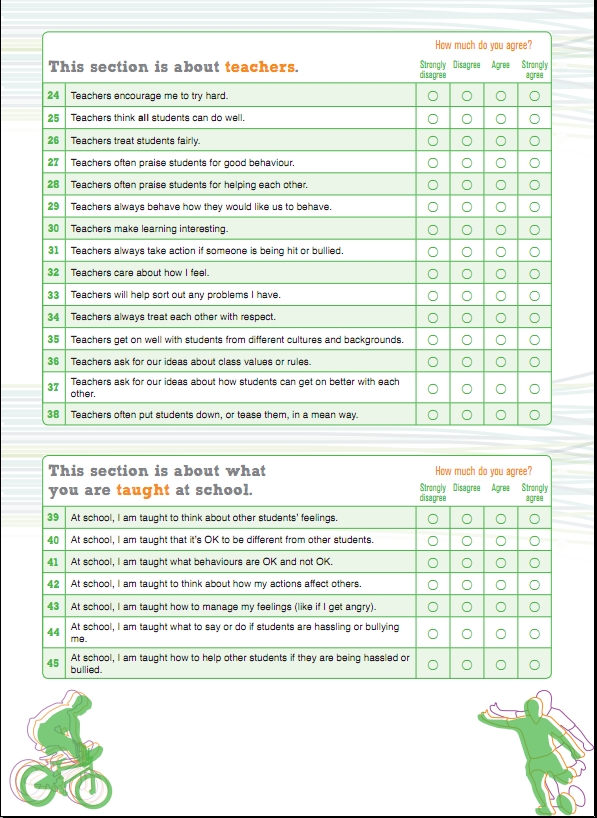 [Speaker Notes: XX
Student Survey (copy of survey to be provided). Takes about 20-30 minutes. Two surveys

Two student surveys to select from: Primary/Intermediate and Intermediate/Secondary]
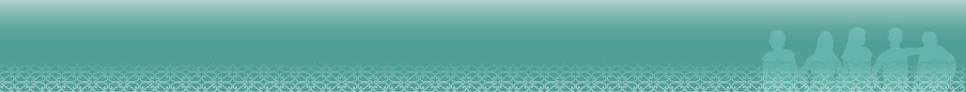 The Teacher Survey
Survey process
	Collects data on 	teachers’ perspective 	about school life
	Completed anonymously
	Is a subset of the 	questions in the School 	Self Review Tool (SSRT)
The teacher survey….
	data is used by the 	review team to complete 	the SSRT
The School Self Review Tool (SSRT)
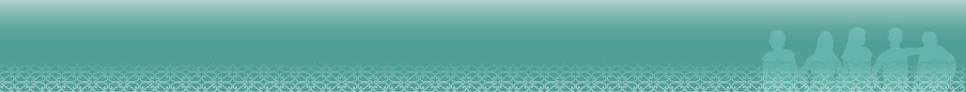 Suggested SSRT steps 
The school assembles a review team (e.g., school leaders, teachers, students, BoT rep) and introduces the W@S process to all staff at a professional learning session
All teaching staff invited to complete the shorter anonymous Teacher Survey. 
Teacher Survey results then used by the review team to complete one copy of the SSRT online.
Online report produced from the SSRT to show different aspects of school life. A summary report from the Teacher Survey is also available. 
The SSRT process…is designed to involve all staff and encourage debate and self-review
[Speaker Notes: SSRT survey is attached.]
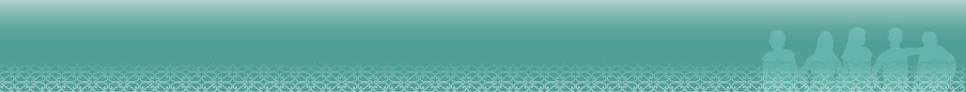 Wellbeing@School: Building a safe and caring school climate that deters bullying
Wellbeing@School: Step 2 –Gathering Data
Wellbeing@School: Step 2 –Gathering Data
Step Three: Plan Steps
The W@S reports explore four different dimensions (aspects of school life) that the research literature suggests work together to create a safe and caring climate which deters bullying. These aspects are:

	Whole school climate and practices
	Teaching and learning
	Community partnerships
	Pro social student culture and strategies

A fifth aspect explores the extent to which aggressive and bullying behaviours occur at school. This aspect is called

	Aggressive student culture
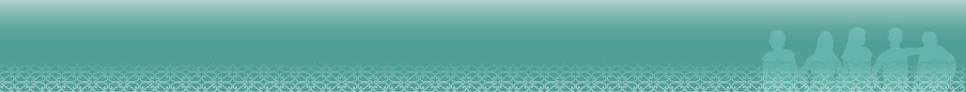 Wellbeing@School: Building a safe and caring school climate that deters bullying
Step Three: Plan Steps
There are three different types of report for W@S. Each has a slightly different purpose. They are:

School Overview report (School at a Glance) – aims to give a starting point to exploring data in more depth

Aspect reports are produced for the Student Survey only. Aspects at a Glance provides an overall picture and Aspects in Detail provides detail of single aspects

Item reports provide a summary of how groups of teachers or students responded to each survey statement.
[Speaker Notes: Snapshots of reports follow]
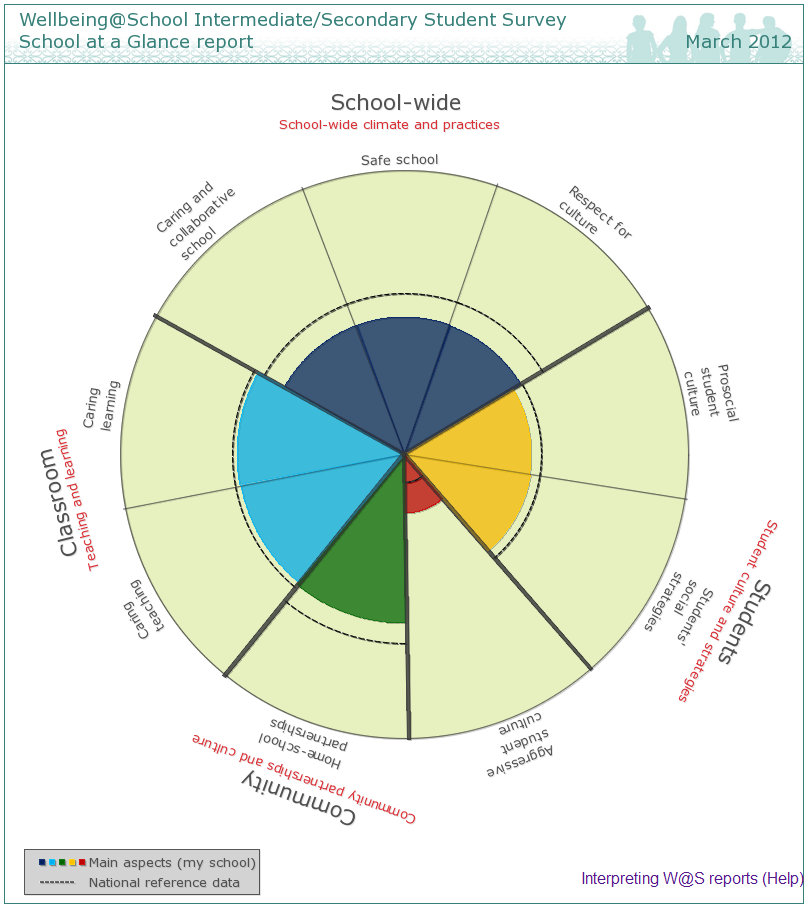 [Speaker Notes: These circular reports are designed to represent each school as a system with different dimensions (called aspects). The reports give a broad overview of the W@S data by aspect and sub-aspect. They can be used as a starting point to look for patterns or differences that can then be explored more fully in the more detailed report types. The Student Survey report displays national reference data1 for relevant year levels.]
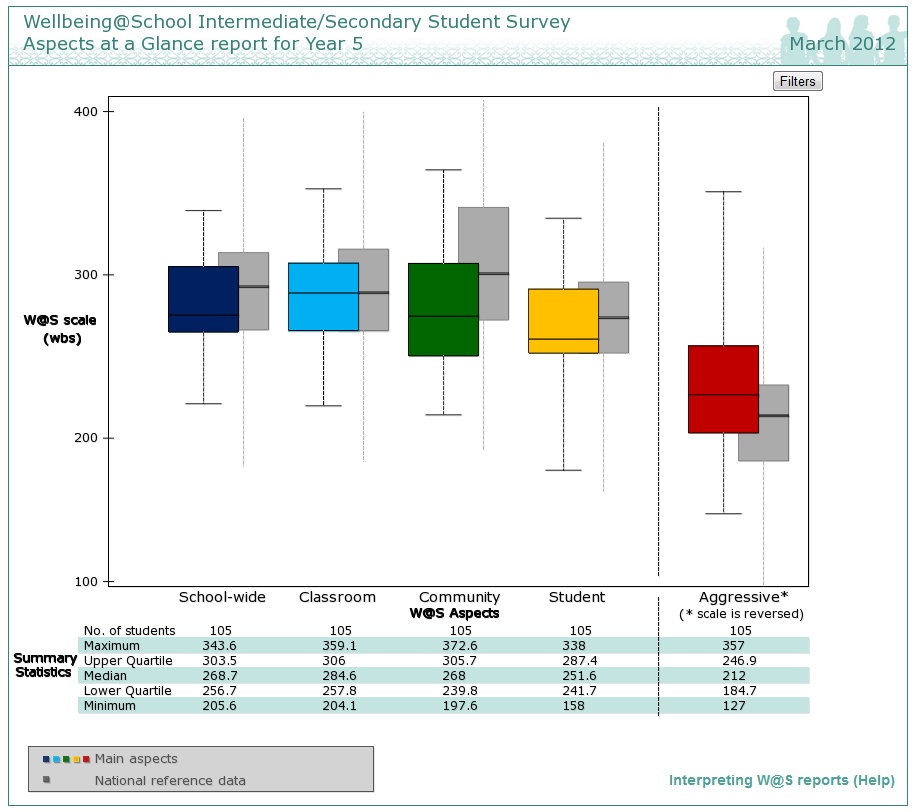 [Speaker Notes: There are two types of the Aspect reports: Aspects at a Glance and Aspects in Detail. These box plot reports are produced for the Student Survey only. Aspect reports can be viewed as:
an overall picture (all aspects on one report – Aspects at a Glance report), or by
single aspects with their associated sub-aspects (Aspects in Detail report).]
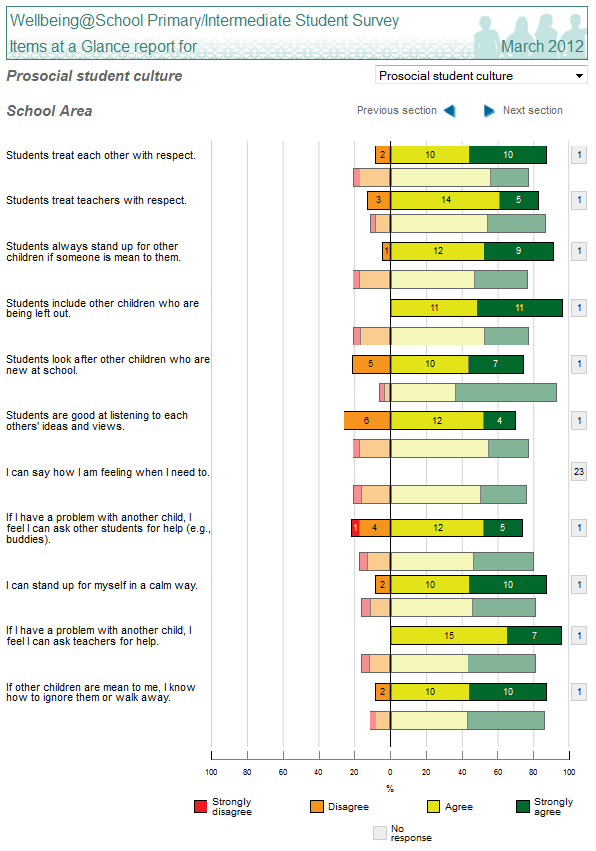 [Speaker Notes: Each report displays the survey statements used in the section on the left hand side of the page. Next to each statement is a strip graph showing the proportion of students or teachers who chose each of Strongly disagree, Disagree, Agree, and Strongly agree. For the aspect, Aggressive student culture, the responses are:  Never or hardly ever, 1 or 2 times a year, 1 or 2 times a month, 1 or 2 times a week, and Almost every day.]
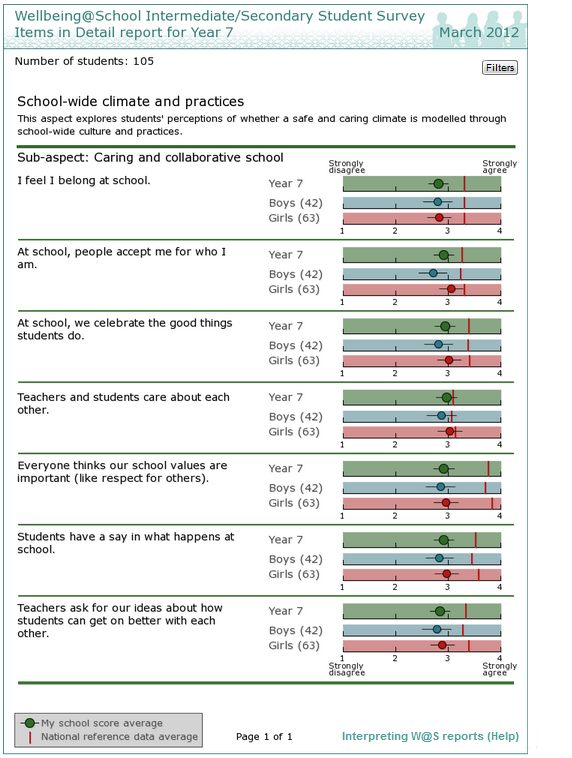 [Speaker Notes: There are two types of Item reports: Items at a Glance and Items in Detail. These strip graphs provide a summary of how groups of teachers or students (Items in Detail only) responded to each survey statement. A number of different Item reports can be generated for:
students, based on the aspects (Items at a Glance report)
In Items in Detail reports, survey statements are displayed as in the other item reports, this time accompanied by a series of strip graphs showing the average response of students in the relevant group or sub-group. See Figure 6.
A vertical line on each strip indicates the reference group mean for the relevant item.

teachers, based on the questions and sections of the survey (Items at a Glance report); and
students, based on the aspects and sub-aspects (Items in Detail report). This report can show gender, Year level information and national reference data, and can be filtered by ethnicity.]
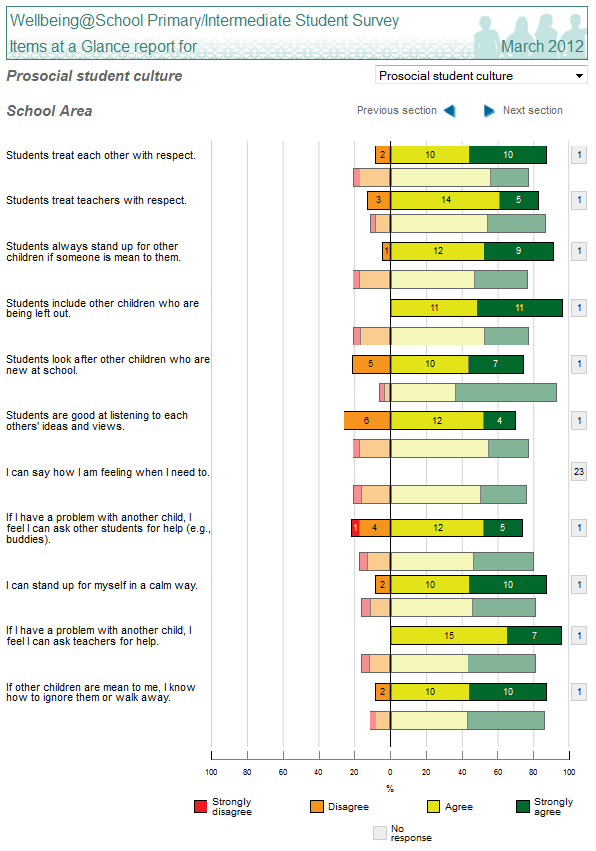 [Speaker Notes: Each report displays the survey statements used in the section on the left hand side of the page. Next to each statement is a strip graph showing the proportion of students or teachers who chose each of Strongly disagree, Disagree, Agree, and Strongly agree. For the aspect, Aggressive student culture, the responses are:  Never or hardly ever, 1 or 2 times a year, 1 or 2 times a month, 1 or 2 times a week, and Almost every day.]
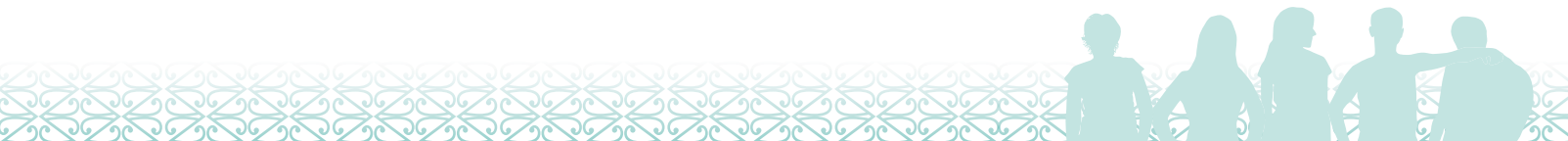 Two W@S resources are designed to assist in this. These are the:

W@S Action plan template:  This Word Document is designed for schools to adapt. It provides a format to support schools to consider goals, actions, resources, and how change will be assessed.

W@S Next step modules: These resources are designed to support schools to plan next steps. Each module offers suggestions for next step activities linked to each W@S aspect.
Developing an Action Plan
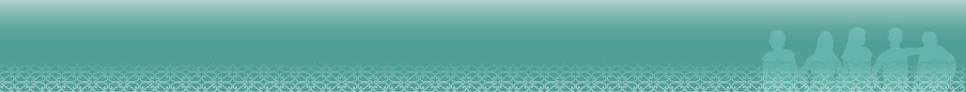 Wellbeing@School: Building a safe and caring school climate that deters bullying
Step Four: Take Action
Research shows that the processes schools use to implement change are a key factor in determining the success of these changes.
Key actions
	Implement new actions thoroughly
	Involve the whole community
	Ensure staff, students, and the community have 	adequate learning opportunities
	Monitor progress and using formative feedback
	Make on-going changes if necessary.
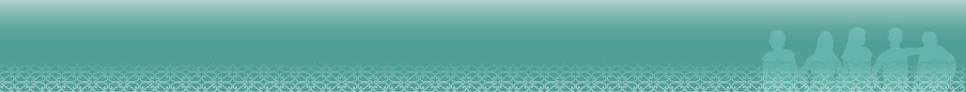 Wellbeing@School: Building a safe and caring school climate that deters bullying
Step Five: Review
Step 5 is about reviewing and reflecting on progress. 

During Step 5, schools re-use the W@S tools to collect data to review actions. It is suggested that a formal review of progress happens annually, and a major review after 3-5 years